PENGANTAR PENDIDIKAN
Dedi Harianto, S.PD., M.Pd
LANDASAN PENDIDIKAN DAN PENERAPANNYA
Filsafat berasal dari bahasa Yunani, taitu philos yang artinya 
    cinta dan Sophia yang artinya kebijaksanaan atau kebenaran.      
    Filsafat artinya cinta akan kebijaksanaan atau kebenaran.
Filsafat berarti pula pendirian hidup atau pandangan hidup.
 Secara ilmiah definisi filsafat yaitu usaha berpikir radikal dan hasil yang diperoleh dari menggambarkan dan menyatakan suatu pandangan yang menyeluruh secara sistematis tentang alam semesta serta tempat dilahirkannya manusia.
 Filsafat mencakup keseluruhan pengetahuan manusia, filsafat merupakan sumber ide paling dalam bagi segala macam ilmu pengetahuan, sehingga filsafat disebut juga induk pengetahuan.
LANDASAN FILOSOFIS PENDIDIKAN
Pendidikan adalah upaya mengembangkan potensi-potensi manusiawi peserta didik baik potensi fisik potensi cipta, rasa,  maupun karsanya, agar potensi itu menjadi nyata dan dapat  berfungsi dalam perjalanan hidupnya. 
Dasar pendidikan adalah cita-cita kemanusiaan universal.
Pendidikan bertujuan menyiapkan pribadi dalam keseimbangan, kesatuan. organis, harmonis, dinamis. guna mencapai tujuan hidup kemanusiaan.
Filsafat pendidikan ialah
Hasil pemikiran dan perenungan secara mendalam sampai akar-akarnya mengenai pendidikan (Pidarta,2001).
 Landasan filosofi pendidikan adalah seperangkat filosofi yang dijadikan titik tolak dalam pendidikan. 
Landasan filosofis pendidikan merupakan suatu sistem gagasan tentang pendidikan dan dedukasi atau dijabarkan dari suatu sistem gagasan filsafat umum yang diajurkan oleh suatu aliran filsafat tertentu. 
Terdapat hubungan implikasi antara gagasan-gagasan dalam cabang-cabang filsafat umum tehadap gagasan-agasan pendidikan.
 Landasan filosofis pendidikan tidak berisi konsep-konsep tentang pendidikan apa adanya, melainkan berisi tentang konsep-konsep pendidikan yang seharusnya atau yang dicita-citakan.
ALIRAN DALAM FILOSOFIS PENDIDIKAN
Landasan Idealisme
Para filosof ini mengklaim bahwa realitas pada hakikatnya bersifat spiritual. Karena manusia itu adalah makhluk yang berpikir, yang memiliki tujuan hidup, dan yang hidup dalam aturan moral yang jelas. 
Menurut epistemologis, pengaturan itu diperoleh dengan cara mengingat kembali melalui intuisi, 
Sedangkan aksiologi bahwa manusia itu diperintah melalui nilai moral imperatif yang bersumber dari realitas yang absolut.
Landasan Realisme
Para filosof realisme, memandang bahwa dunia ini adalah materi yang hadir dengan sendirinya, yang tertata dalam hubungan-hubungan di luar campur tangan manusia.
 Dan mereka beranggapan bahwa pengetahuan itu diperoleh dari pengalaman dan penggunaan akalnya, sedangkan tingkah laku manusianya diatur oleh hukum alam dan pada taraf yang rendah diatur oleh kebijaksanaan yang teruji.
Landasan Pragmatisme
Pada dasarnya, pragmatisme merupakan suatu sikap hidup, suatu metode dan suatu filsafat yang digunakan dalam mempertimbangkan nilai sesuatu ide dan kebenaran sesuatu keyakinan secara praktis. 
Esensi diri pragmatisme ini terletak pada metodenya yang sangat empiris dimana sangat menekankan pada metode dan sikap lebih dari suatu doktrin filsafat yang sistematis dan menggunakan metode ilmu pengetahuan modern sebagai dasar dari suatu filsafat.
PANCASILA SEBAGAI LANDASAN FILSAFAT SISTEM PENDIDIKAN NASIONAL
Pasal 2 UU-RI No. 2 Tahun 1989 menetapkan bahwa:
Pendidikan Nasional berdasarkan Pancasila dan Undang-Undang Dasar 1945. 
Rincian selanjutnya tentang hal itu tercantum dalam Penjelasan UU-RI No. 2 Tahun 1989, yang menegaskan bahwa pembangunan nasioanal termasuk dibidang pendidikan adalah pengamalan pancasila, dan untuk itu pendidikan nasional mengusahakan antara lain: ” Pembentukan manusia Pancasila sebagai manusia pembangunan yang tinggi kualitasnya dan mampu mandiri”.
2. LANDASAN PSIKOLOGI PENDIDIKAN
Pendidikan selalu melibatkan kejiwaan manusia, sehingga landasan psikologi merupakan salah satu landasan yang penting dalam bidang pendidikan. 
Keberhasilan pendidik dalam melaksanakan berbagai peranannya antara lain akan dipengaruhi oleh tentang pemahamannya dalam pendidikan perkembangan peserta didik. Oleh karena itu agar sukses dalam mendidik, kita perlu memahami perkembangan, sebab hal ini membantu kita dalam memahami tingkah laku. 
Tingkah laku siswa dipelajari dalam suatu ilmu yang disebut sebagai psikologi. Psikologi adalah ilmu yang mempelajari jiwa manusia.
Perbedaan individual terjadi karena adanya :
    ^ perbedaan aspek kejiwaan antar peserta didik, 
    ^ perbedaan kecerdasan dan bakat
    ^ perbedaan pengalaman dan tingkat perkembangan,  
    ^ perbedaan aspirasi dan citacita 
    ^ perbedaan kepribadian secara keseluruhan. 
Pendidik perlu memahami prinsip dan arah perkembangan individu peserta didiknya
Dibutuhkan psikologi di berbagai ilmu pengetahuan untuk mengerti dan memahami kejiwaan seseorang.  
Psikologi juga merupakan suatu disiplin ilmu berobjek formal perilaku manusia, yang berkembang pesat sesuai dengan perkembangan perilaku manusia dalam berbagai latar
LANDASAN PSIKOLOGI
Psikologi berasal dari kata Yunani “psyche” yang artinya jiwa. Logos berarti ilmu pengetahuan.

Jadi secara etimologi psikologi berarti : “ilmu yang mempelajari tentang jiwa, baik mengenai gejalanya, prosesnya maupun latar belakangnya”.

 Namun pengertian antara ilmu jiwa dan psikologi sebenarnya berbeda atau tidak sama (menurut Gerungan dalam Khodijah : 2006) karena :
Ilmu jiwa adalah : ilmu jiwa secara luas termasuk khalayan dan spekulasi tentang jiwa itu.
Ilmu psikologi adalah ilmu pengetahuan mengenai jiwa yang diperoleh secara sistematis dengan metode-metode ilmiah
PSIKOLOGI
Ilmu yang mempelajari gejala kejiwaan yang ditampakkan dalam bentuk perilaku baik manusia ataupun hewa.

Pemanfaatannya untuk kepentingan manusia ataupun aktivitas-aktivitas individu baik yang disadari ataupun yang tidak disadari.

Ilmu ini diperoleh melalui suatu proses atau langkah-langkah ilmiah tertentu serta mempelajari penerapan dasar-dasar atau prinsip-prinsip, metode, teknik, dan pendekatan psikologis untuk memahami dan memecahkan masalah-masalah dalam pendidikan. 
Kondisi psikologis adalah kondisi karakteristik psikofisik manusia sebagai individu, yang dinyatakan dalam berbagai bentuk perilaku dalam interaksinya dengan lingkungan 
Perilaku merupakan manifestasi dari ciri-ciri kehidupan baik yang tampak maupun tidak tampak à perilaku kognitif, afektif, psikomotor.
LANDASAN PSIKOLOGI PENDIDIKAN
1. Psikologi Perkembangan
Karakteristik perilaku atau pola-pola perkembangan untuk 
     menyesuaikan apa yang dididik dan bagaimana cara 
     mendidik.
Psikologi perkembangan membahas perkembangan individu 
     sejak masa konsepsi sampai dengan dewasa (proses belajar 
     dan pematangan) melalui interaksi dengan lingkungan, 
     meliputi :
     ^ Kemampuan belajar melalui persepsi
     ^ Mencapai pertimbangan berdasarkan pengalaman
     ^ Berpikir imajinatif, kreatif, dan mencari sendiri
Hal-hal yang harus diperhatikan dalam psikologi perkembangan: 
Siswa selalu berkembang (developing, changing, becoming, 
    ongoing) dalam situasi opened spiral
Manusia merupakan mahluk unik, memiliki sejumlah 
     kemampuan yang terintegrasi menjadi sesuatu yang khas
Perkembangan siswa dinamis, pada dasarnya manusia 
     unpredictable
Dalam perkembangan tiap aspek tidaklah selalu sama. 3 Teori tahap pendekatan psikologis:
Pendekatan Tahapan
Pendekatan diferensial
Pendekatan ipsatif
1. Pendekatan Tahapan
    Perkembangan individu berjalan melalui tahap-tahap 
    perkembangan. Dari 3 pendekatan yang ada, yang paling 
    banyak dilaksanakan dalam pendidikan adalah pendekatan 
    tahapan. Pendekatan tahapan ada 2 macam, bersifat 
    menyeluruh (umum) dan bersifat khusus.
2. Pendekatan diferensial
    Pendekatan ini memandang individu-individu itu memiliki    
    kesamaan-kesamaan dan perbedaan-perbedaan. Atas dasar 
    inilah kemudian individu dibuat menjadi beberapa kelompok 
     yang berbeda.
3. Pendekaran ipsatif
     Pendekatan yang berusaha melihat karakteristik individual 
     dari individu.
2. Psikologi Belajar
Belajar diartikan terjadinya perubahan perilaku ke arah positif 
     melalui pengalaman.
Perkembangan belajar melalui proses peniruan, pengingatan, 
    latihan, pembiasaan, pemahaman, penerapan, pemecahan 
    masalah.
Menurut Gagne prinsip belajar dapat dilakukan perubahan 
     yang berkenaan dengan kapabilitas individu. 
Sedangkan menurut Hilgard & Bower, perubahan terjadi 
     karena interaksi dengan lingkungan sebagai reaksi terhadap 
     situasi yang dihadapi.
3. Psikologi Sosial
Psikologi Sosial adalah psikologi yang mempelajari psikologi 
    seseorang di masyarakat, yang mengkombinasikan ciri-ciri 
    psikologi dengan ilmu sosial untuk mempelajari pengaruh 
     masyarakat terhadap individu dan antar individu (Hollander, 
     1981).
Pembentukan kesan pertama terhadap orang lain memilki tiga 
     kunci utama yaitu: Kepribadian orang itu, Perilaku orang itu 
     dan Latar belakang situasi.
Menurut Klinger (Savage, 1991) faktor-faktor yang 
     menentukan motivasi belajar adalah: Minat dan kebutuhan  
     individu, Persepsi kesulitan akan tugas-tugas, Harapan sukses
KESIAPAN BELAJAR DAN ASPEK-ASPEK INDIVIDU
Kesiapan belajar secara umum adalah kemampuan seseorang untuk mendapatkan keuntungan dari pengalaman yang ia temukan. Pelengkap peserta didik atau warga belajar sebagai subjek garis besarnya dapat dibagi menjadi lima kelompok yaitu:
* Watak, ialah sifat yang dibawa sejak lahir
*  Kemampuan umum(IQ), ialah kecerdasan yang bersifat umum
Kemampuan khusus atau bakat, ialah kemampuan tertentu yang 
     dibawa sejaklahir
*  Kepribadian, ialah penampilan seseorang secara umum
*  Latar belakang, ialah lingkungan tempat dibesarkan terutamam 
     lingkungan keluarga
Aspek-aspek individu yang akan dikembangkan adalah
a. Rohani
     Umum: Agama, perasaan, kemauan, pikiran
     Sosial : Kemasyarakatan, cinta tanah air
 b. Jasmani
     Keterampilan
     Kesehatan
     Keindahan tubuh
LANDASAN SOSIAL BUDAYA PENDIDIKAN
Pengertian Kebudayaan:
Secara etimologi kebudayaan berasal dari bahasa Sansakerta, buddayah budhi yang berarti budi atau akal 
*   Dalam bahasa Inggris budaya berasal dari kata Culture, 
*   Dalam bahasa Belanda berasal dari culture.
*   Dalam bahasa latin berasal dari kata colera.
PENGERTIAN KEBUDAYAAN
E.B Tylor : budaya adalah suatu keseluruhan kompleks 
    meliputi pengetahuan, kepercayaan, kesenian, moral, 
    keilmuan, hukum, adat istiadat dan kemampuan lain.
R. Linton: kebudayaan dipandang sebagai konfigurasi tingkah 
    laku yang dipelajari dan hasil tingkah laku yang dipelajari, 
    dimana unsur pendukungnya ditentukan oleh anggota 
     masyarakat.
Kontjaraningrat, kebudayaan adalah keseluruhan sistem 
     gagasan, milik diri manusia dengan belajar..
PERWUJUDAN KEBUDAYAAN
Kebudayaan berwujud ide-ide yang kompleks, gagasan, 
      nilai-nilai, norma dan peraturan.
Kebudayaan berwujud suatu kompleks aktivitas serta 
      tindakan berpola dari menusia dan masyarakat.
Kebudayaan berwujud benda-benda sebagai hasil karya 
      manusia.
Lingkungan sosial  di sebut dengan konteks sosial atau konteks sosiokultural, ataupun disebut juga dengan milieu, merupakan sesuatu hal yang dapat didefinisikan sebagai sebuah suasana fisik ataupun sebuah suasana sosial yang dimana manusia hidup dan berinteraksi didalamnya sehingga dapat berkembang. Sedangkan menurut barnet dan Casper, Lingkungan sosial terdiri dari kebudayaan atau kultur yang di ajarkan dan di alami oleh individu ataupun manusia.
Lingkungan sosial merupakan sebuah lingkungan yang di dalamnya terdiri dari makhluk sosial dimana mereka berinteraksi satu sama lainnya untuk dapat membentuk sebuah sistem pergaulan yang memiliki peranan yang besar pembentukan kepribadian suatu individu.
lingkungan sosial juga terbagi menjadi dua yaitu lingkungan sosial primer dan sekunder. Lingkungan sosial primer merupakan lingkungan sosial yang di mana di dalamnya terdapat hubungan yang erat antara satu dengan anggota yang lain, sehingga anggota-anggota tersebut akan saling mengenal baik antara satu dengan yang lainnya. Sedangkan lingkungan sosial sekunder merupakan sebuah lingkungan sosial yang memiliki hubungan yang longgar antara satu anggota dengan anggota anggota lainnya karena hanya berorientasi untuk kepentingan formal tertentu.
LANDASAN HUKUM PENDIDIKAN
Pembukaan Undang-Undang Dasar 1945
Pada Pembukaan UUD 1945 yang menjadi landasan hukum pendidikan terdapat pada Alinea Keempat.

Pendidikan menurut Undang-Undang 1945
Undang – Undang Dasar 1945 adalah merupakan hukum tertinggi di Indonesia. Pasal-pasal yang berkaitan dengan pendidikan Bab XIII yaitu pasal 31 dan pasal 32. Pasal 31 ayat 1 berisi tentang hak setiap warga negara untuk mendapatkan pendidikan, sedangkan pasal 31 ayat 2-5 berisi tentang kewajiban negara dalam pendidikan. Pasal 32 berisi tendang kebudayaan. Kebudayaan dan pendidikan adalah dua unsur yang saling mendukung satu sama lain.
Terima kasih
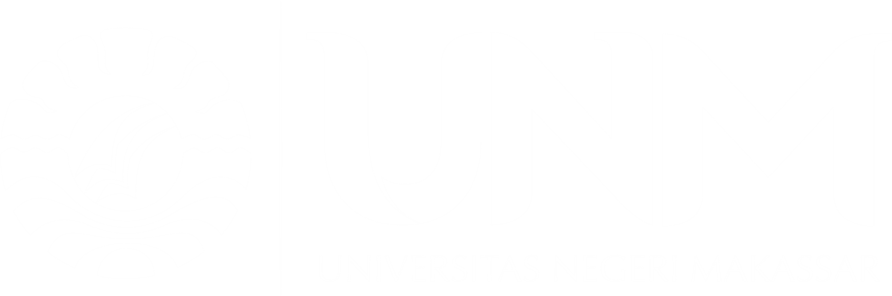